Nov 2013
IEEE 802.11TGaiClosing Report
Date: 2013-11-15
Authors:
Slide 1
Hiroshi Mano (ATRD Root Lab)
Nov 2013
Abstract
This presentation is the closing report for the Dallas meeting of the IEEE 802.11 TGai.
Slide 2
Hiroshi Mano (ATRD Root Lab)
Nov 2013
IEEE 802.11 FILS TGai – Nov 2013 Dallas
Goals for the  Meeting:
Approve minutes of past meeting and teleconference
Comment resolution of WG LB.
Approve Timeline
Approve Teleconference schedule
Approve Plan for  Jan
Slide 3
Hiroshi Mano (ATRD Root Lab)
Nov 2013
Accomplishments  TGai  1/2
Approve TGai Meeting Minutes for the IEEE 802.11 Sep 2013 :   
13-1244r1 Sep Nanjing Session Minutes
https://mentor.ieee.org/802.11/dcn/13/11-13-1244-01-00ai-september-2013-nanjing-session-minutes.doc

Approve TGai teleconference meeting minutes of Nanjing to Dallas meeting.
13-1251r6 Oct-Nov Teleconference Minutes
https://mentor.ieee.org/802.11/dcn/13/11-13-1251-06-00ai-october-november-teleconference-minutes.doc
Slide 4
Hiroshi Mano (ATRD Root Lab)
Nov 2013
Accomplishments  TGai  2/2
9 regular slots were held.
1389 comments were received by WG LB198.
Total of 479 resolutions were solved. 
Total of 677 approved comment resolutions.
417 editorial open 
295 technical open
Approved Timeline
Approved Teleconference schedule
Approved Adhoc meeting schedule
Approved  Plan for  Jan
Slide 5
Hiroshi Mano (ATRD Root Lab)
May 2013
Motion Adhoc meeting
Motion:
Authorize TGai to hold an ad-hoc meeting on 19th Jan at the same venue of Los Angeles Interim 2014  for the purpose of comment resolution.
Moved:Lei
Seconded:Jarkko
Result: 5-0 -3
Slide 6
Hiroshi Mano (ATRD, Root, Lab)
Nov 2013
Plan for Jan
Goals for the  Meeting:
Approve minutes of past meeting and teleconference
Comment resolution of WG LB.
Approve to forward the draft to WG 
Approve Timeline
Approve Teleconference schedule
Approve Plan for  March
Slide 7
Hiroshi Mano (ATRD Root Lab)
Nov 2013
Time line of TGai
PAR Approved, Modified, or Extended 		2010-12-08
WG Letter Ballots Initial / Recirc		Jan14/Jul14
Form Sponsor Ballot Pool / Reform	            	Nov14
MEC Done				Nov14		
IEEE-SA Sponsor Ballots Initial / Recirc         Jan15/ Mar 15		
Final 802.11 WG Approval	                             Jul 15
final or Conditional 802 EC Approval           	Jul 15
RevCom & Standards Board Final or Continuous Process Approval 		Nov 15
ANSI Approved				N/A
Slide 8
Hiroshi Mano (ATRD Root Lab)
Nov 2013
Teleconference Schedule
Motion: 
Approve the following schedule of weekly teleconferences. 
 Tuesdays 00:00 ET(23:59.99…. on Monday) 3rd,10th,17th Dec and 8th Jan 2014
Duration 1Hour
Using WEB-EX that will be provided by Task Group Chair
Approved  by unanimous consent
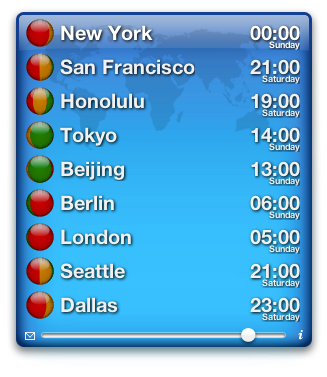 Slide 9
Hiroshi Mano (ATRD Root Lab)
Nov 2013
Reference
Motions
https://mentor.ieee.org/802.11/dcn/13/11-13-1186-01-00ai-tgai-motion-deck.pptx
Draft 1.1 on members area
http://www.ieee802.org/11/private/Draft_Standards/11ai/index.html
TGai LB 198 comments for D1.0
https://mentor.ieee.org/802.11/dcn/13/11-13-1076-03-00ai-tgai-lb-198-comments-for-d1-0.xlsx
Slide 10
Hiroshi Mano (ATRD Root Lab)
Nov 2013
Thanks to all who participated!
Slide 11
Hiroshi Mano (ATRD Root Lab)